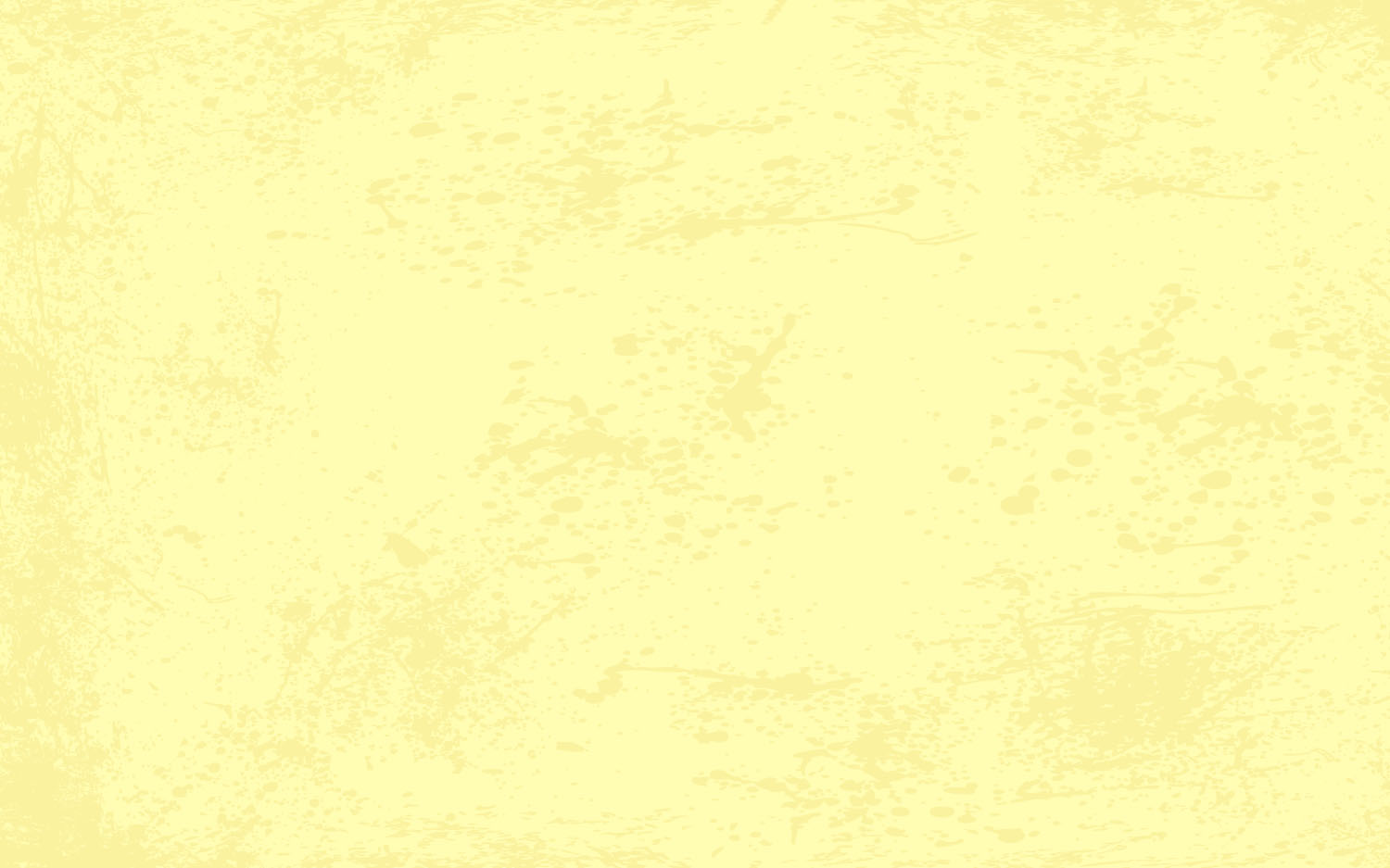 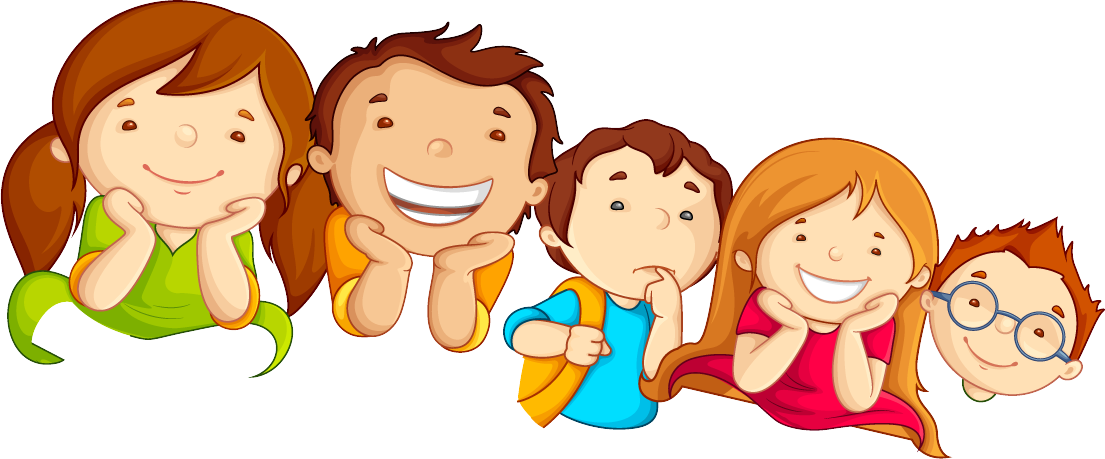 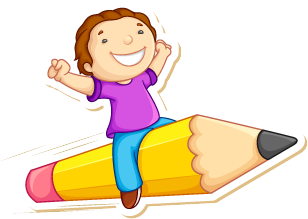 儿童成长教育PPT
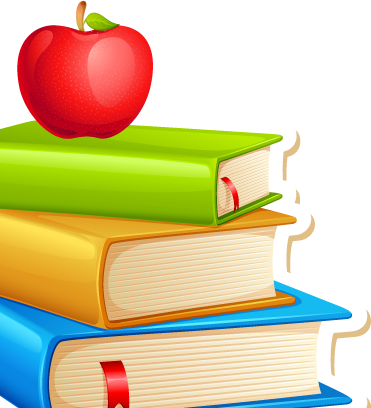 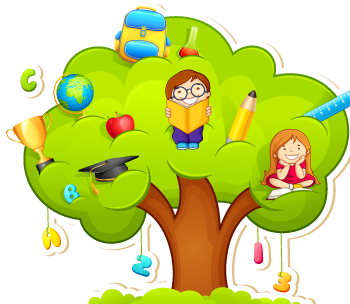 03
04
01
02
第一部分
第二部分
第三部分
第四部分
单击此处添加文字
单击此处添加文字
单击此处添加文字
单击此处添加文字
单击此处添加文字
单击此处添加文字
单击此处添加文字
单击此处添加文字
单击此处添加文字
单击此处添加文字
单击此处添加文字
单击此处添加文字
单击此处添加文字
单击此处添加文字
单击此处添加文字
单击此处添加文字
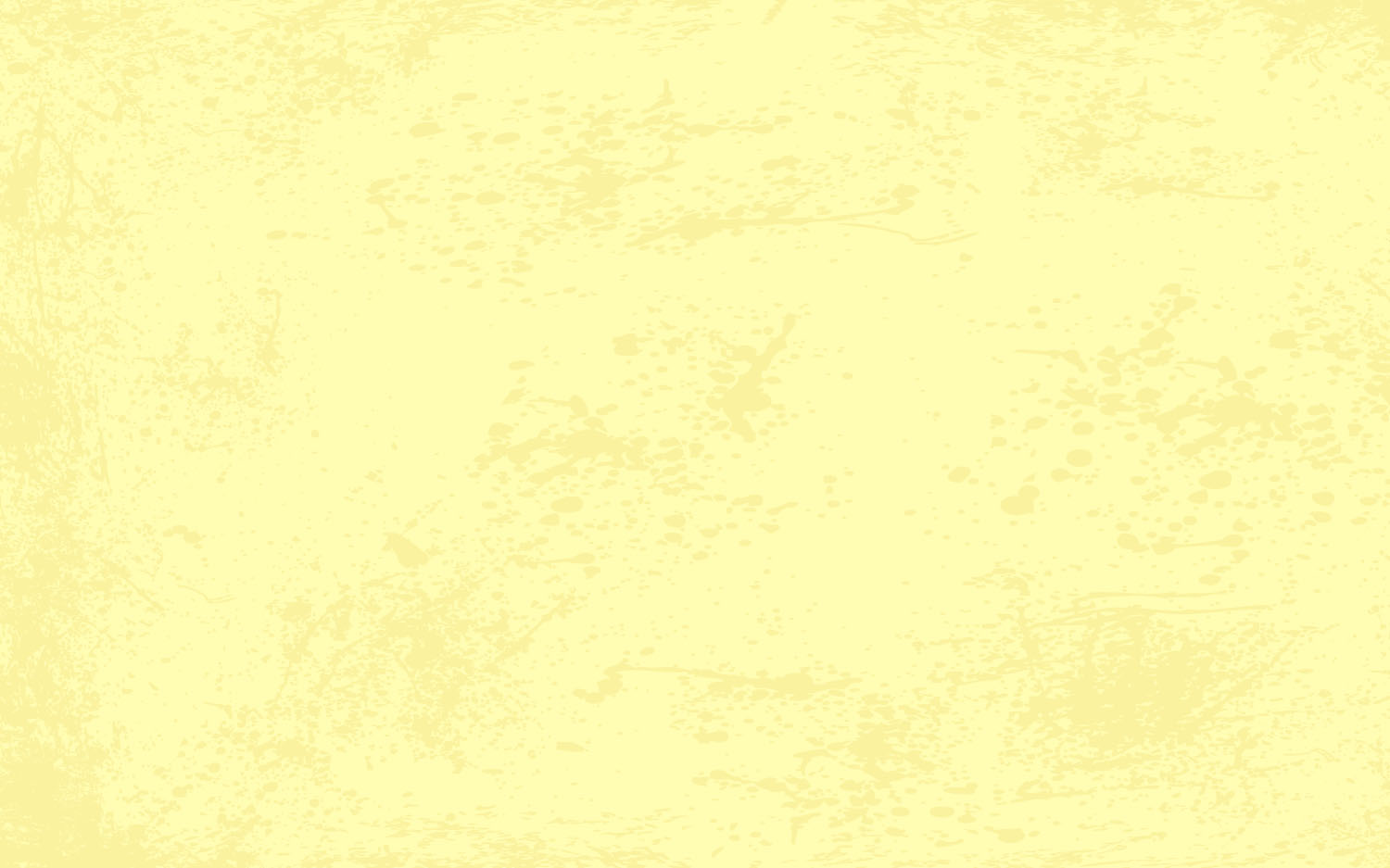 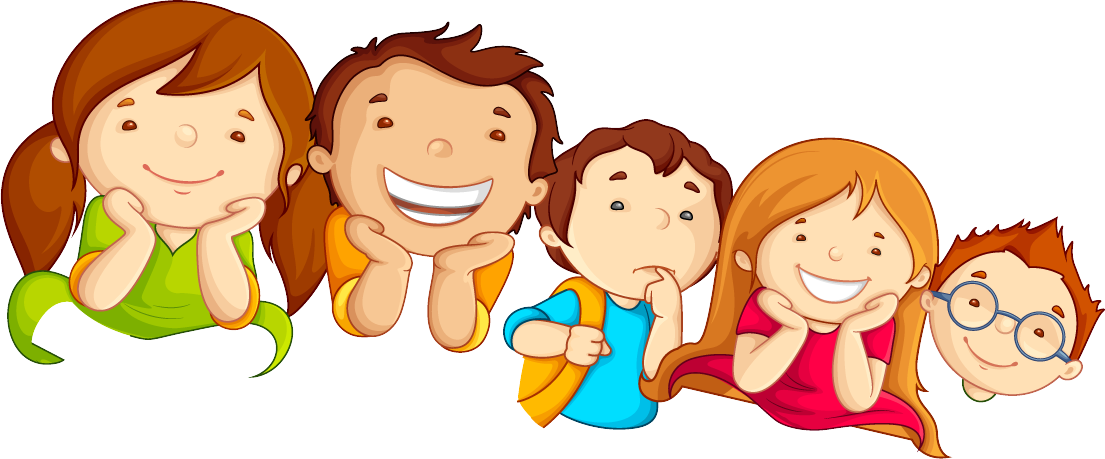 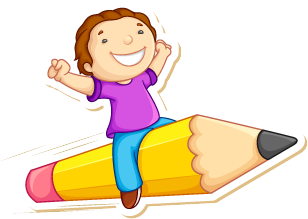 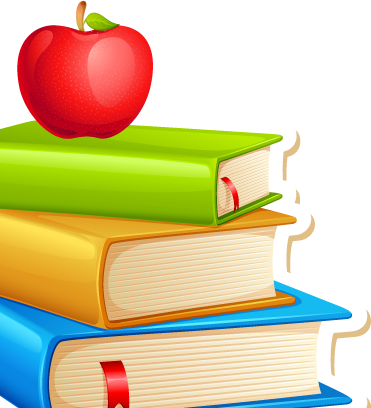 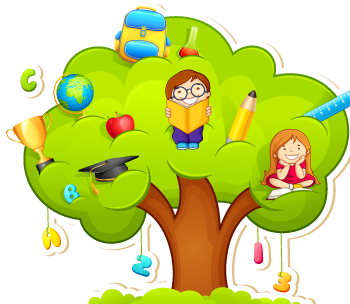 01
第一部分
单击此处添加文字
单击此处添加文字单击此处添加文字单击此处添加文字
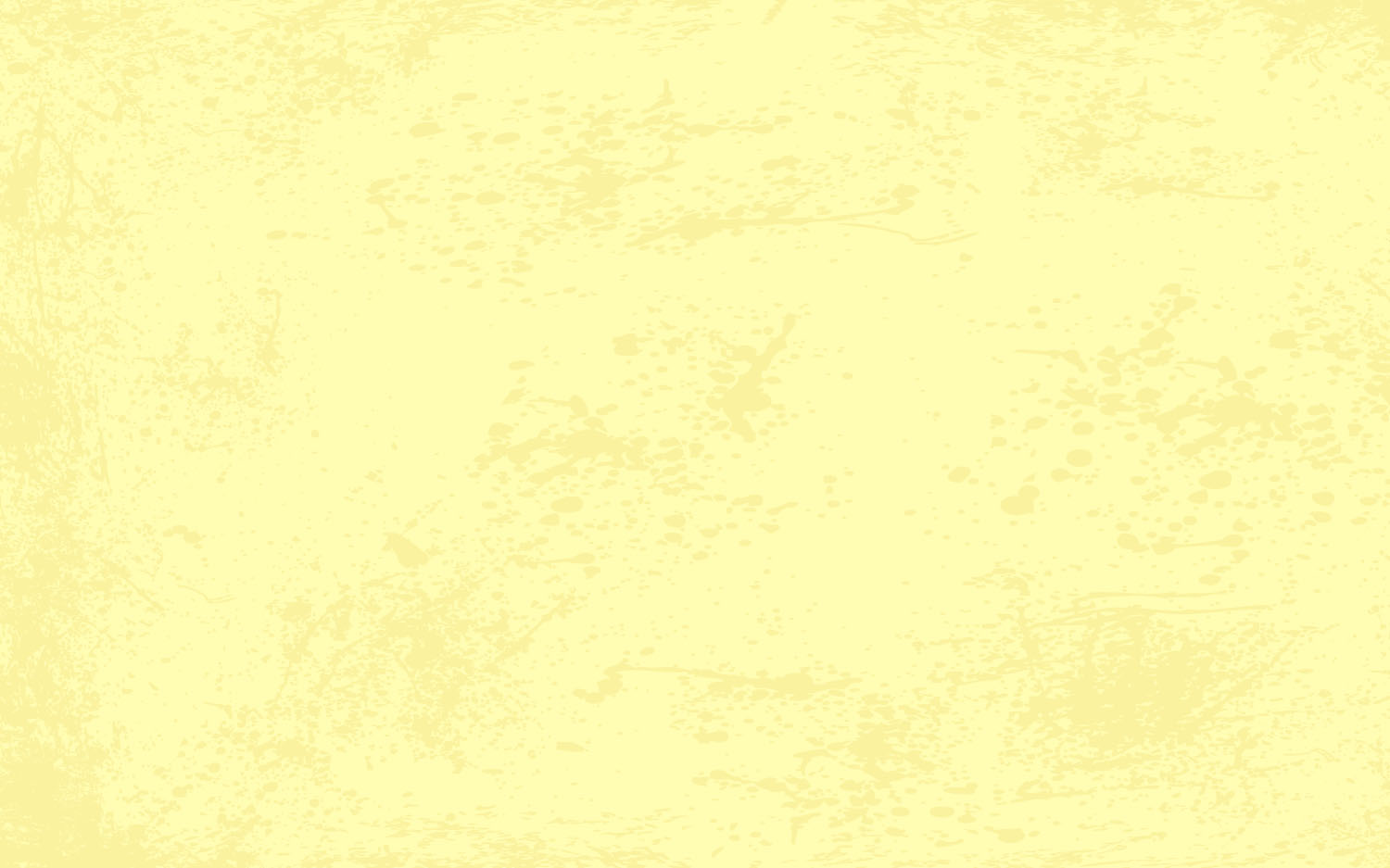 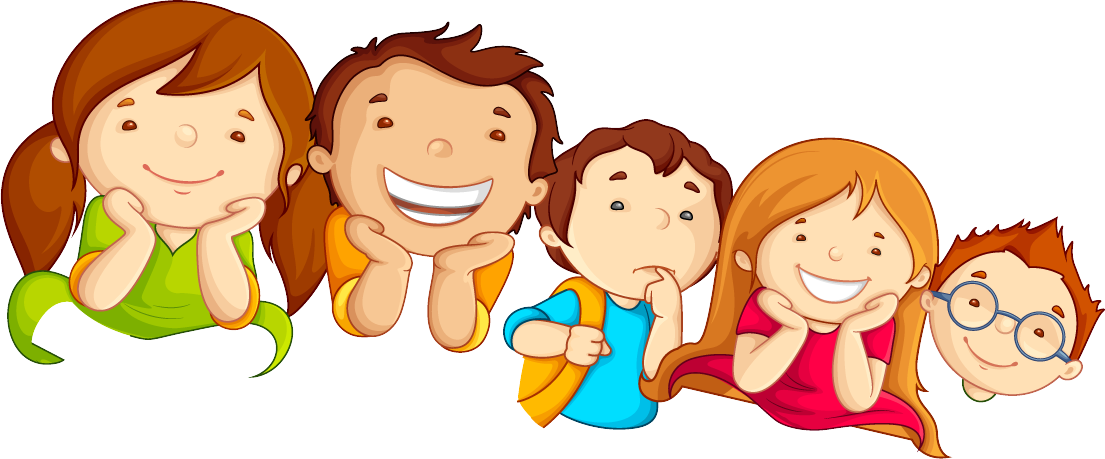 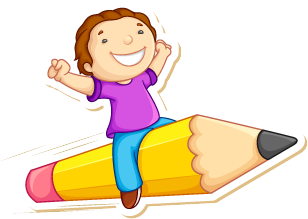 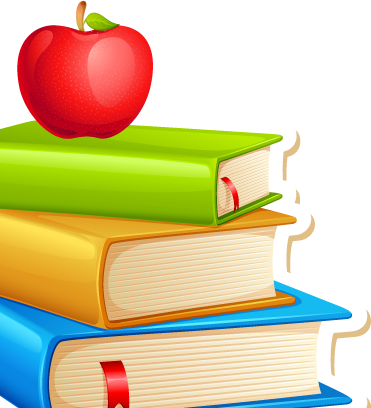 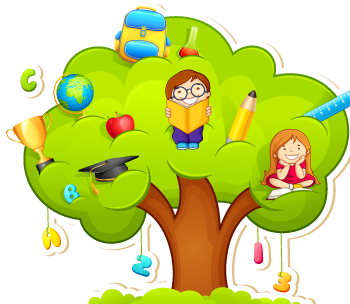 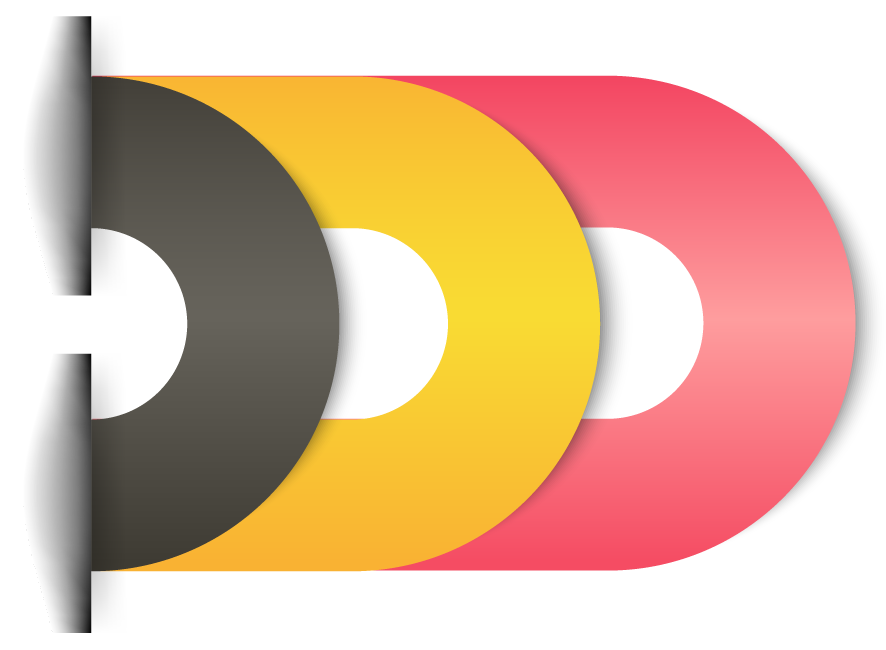 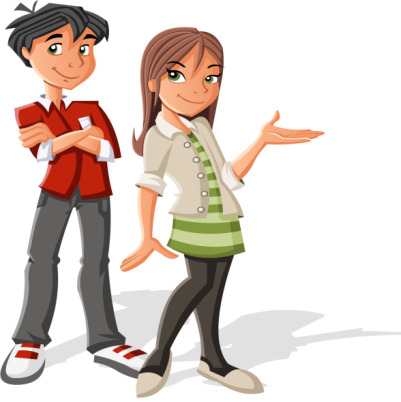 02
03
01
单击添加标题
单击添加标题
单击添加标题
单击添加文本单击添加文本
单击添加文本单击添加文本
单击添加文本单击添加文本
单击添加文本单击添加文本
单击添加文本单击添加文本
单击添加文本单击添加文本
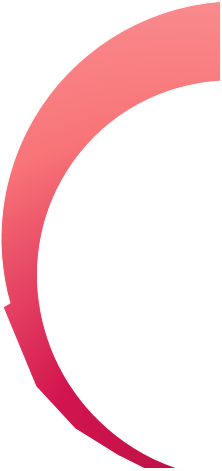 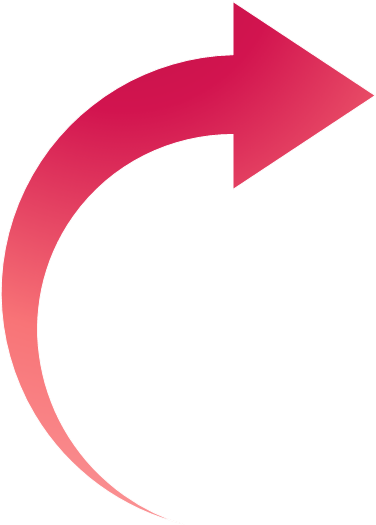 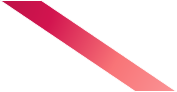 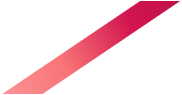 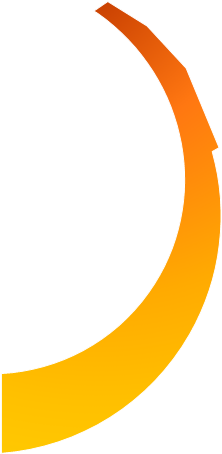 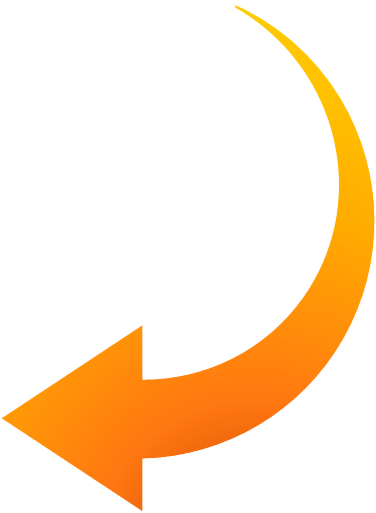 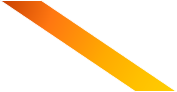 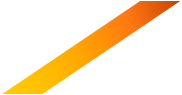 A
B
A
点击添加标题
点击添加文本
点击添加文本
点击添加文本
点击添加文本
B
点击添加文本
点击添加文本
点击添加标题
点击添加文本
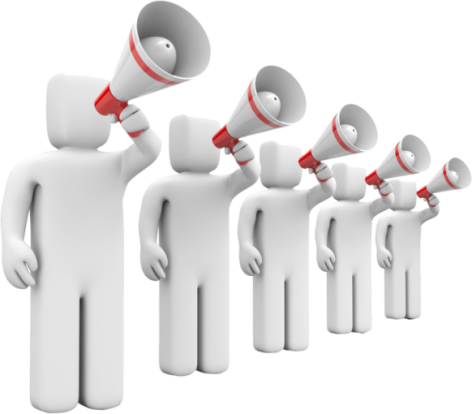 点击添加标题
点击添加文本
点击添加文本
点击添加文本
点击添加文本
点击添加文本
点击添加文本
单击添加文本内容
单击添加文本内容
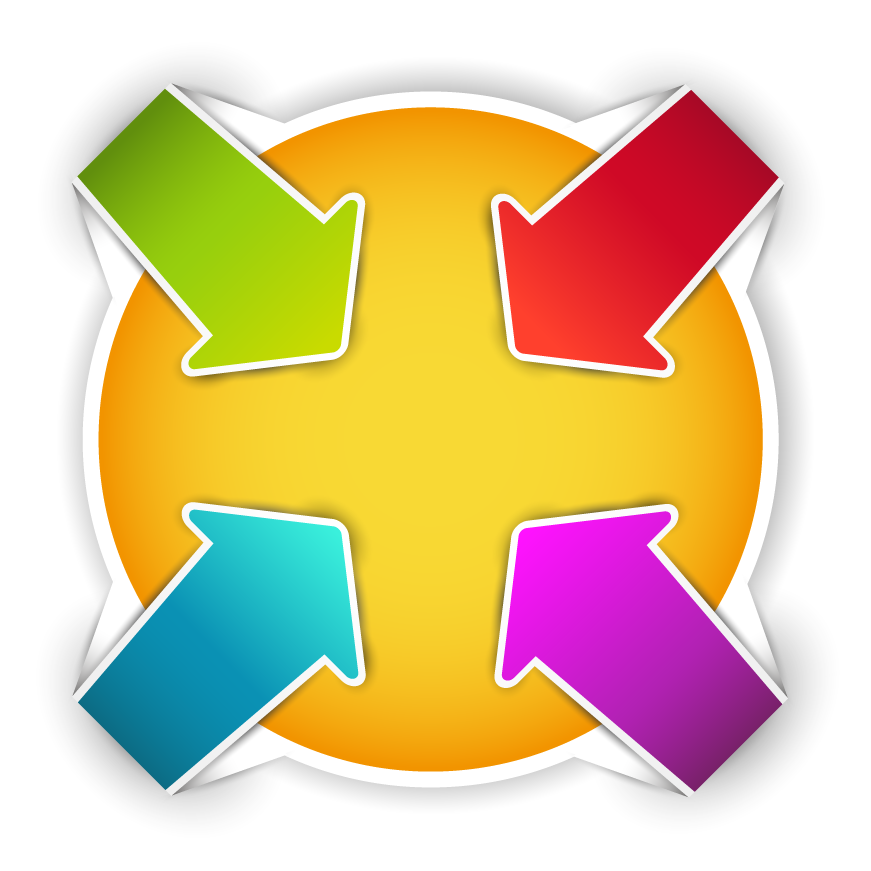 标题
标题
单击添加文本内容
单击添加文本内容
此处输入标题
标题
标题
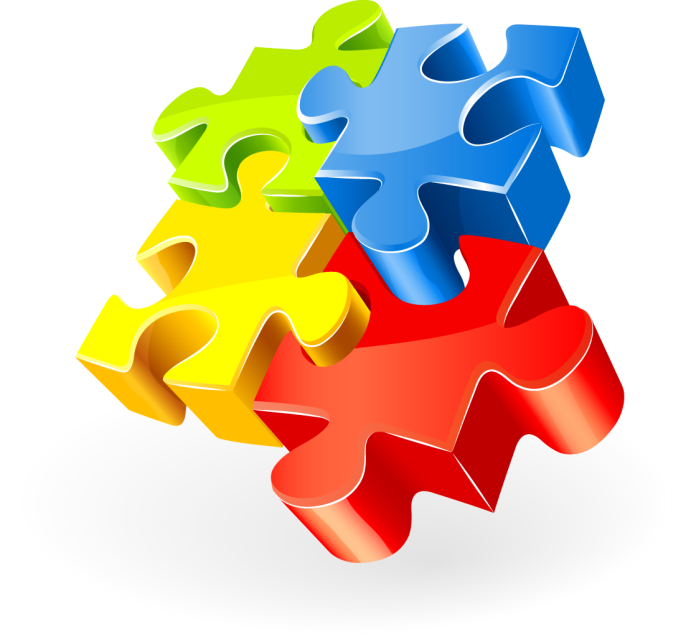 点击输入相关文字内容点击输入相关文字内容
点击输入相关文字内容
点击输入相关文字内容点击输入相关文字内容
点击输入相关文字内容
点击输入相关文字内容点击输入相关文字内容
点击输入相关文字内容
点击输入相关文字内容点击输入相关文字内容
点击输入相关文字内容
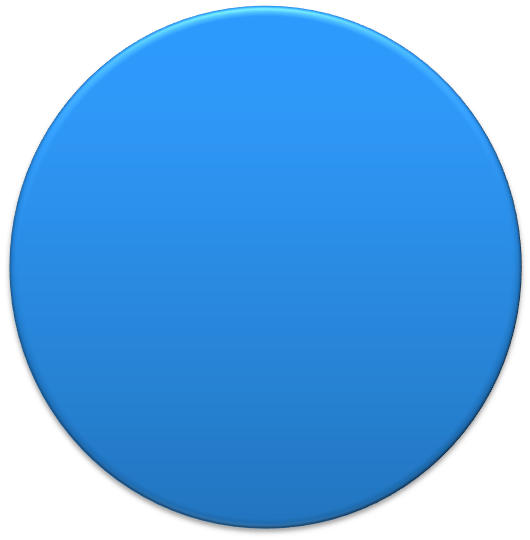 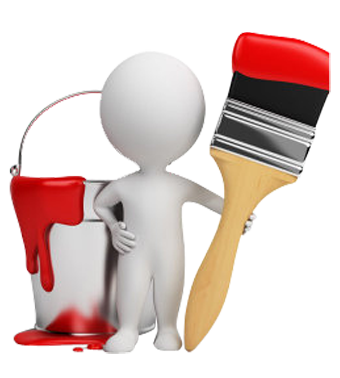 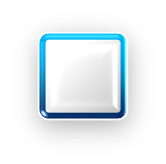 点击添加文本
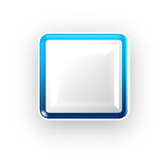 点击添加文本
添加文字说明
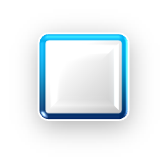 点击添加文本
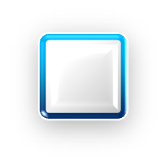 点击添加文本
02
第二部分
单击此处添加文字
单击此处添加文字单击此处添加文字单击此处添加文字
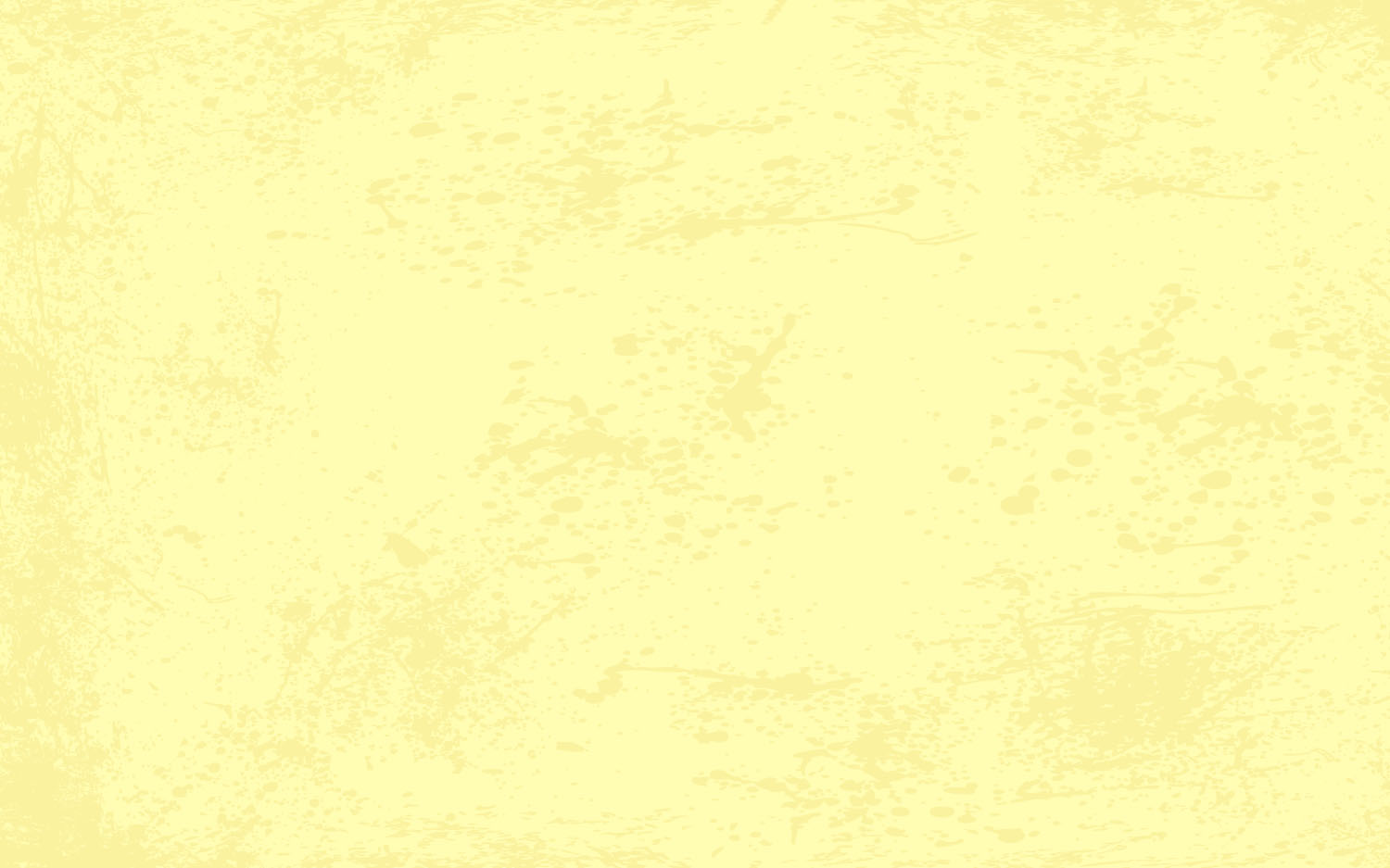 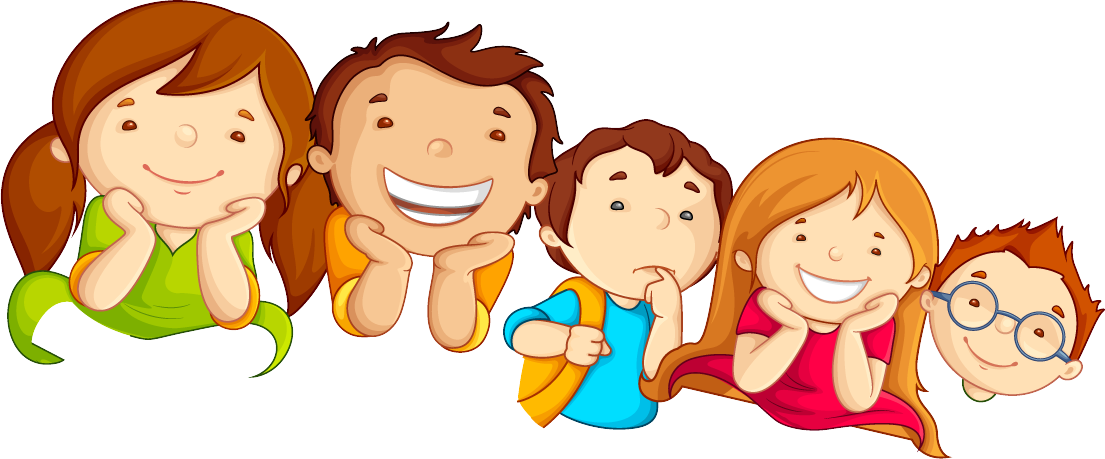 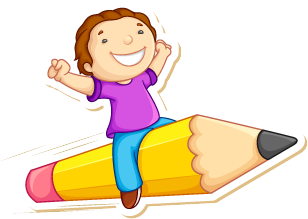 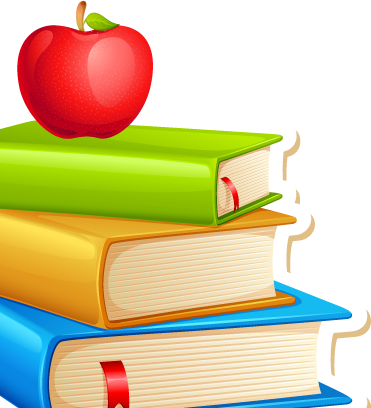 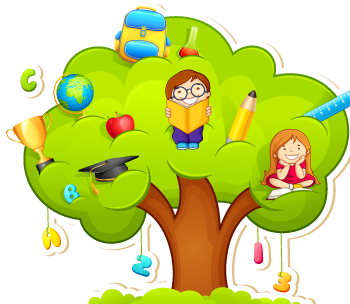 文本
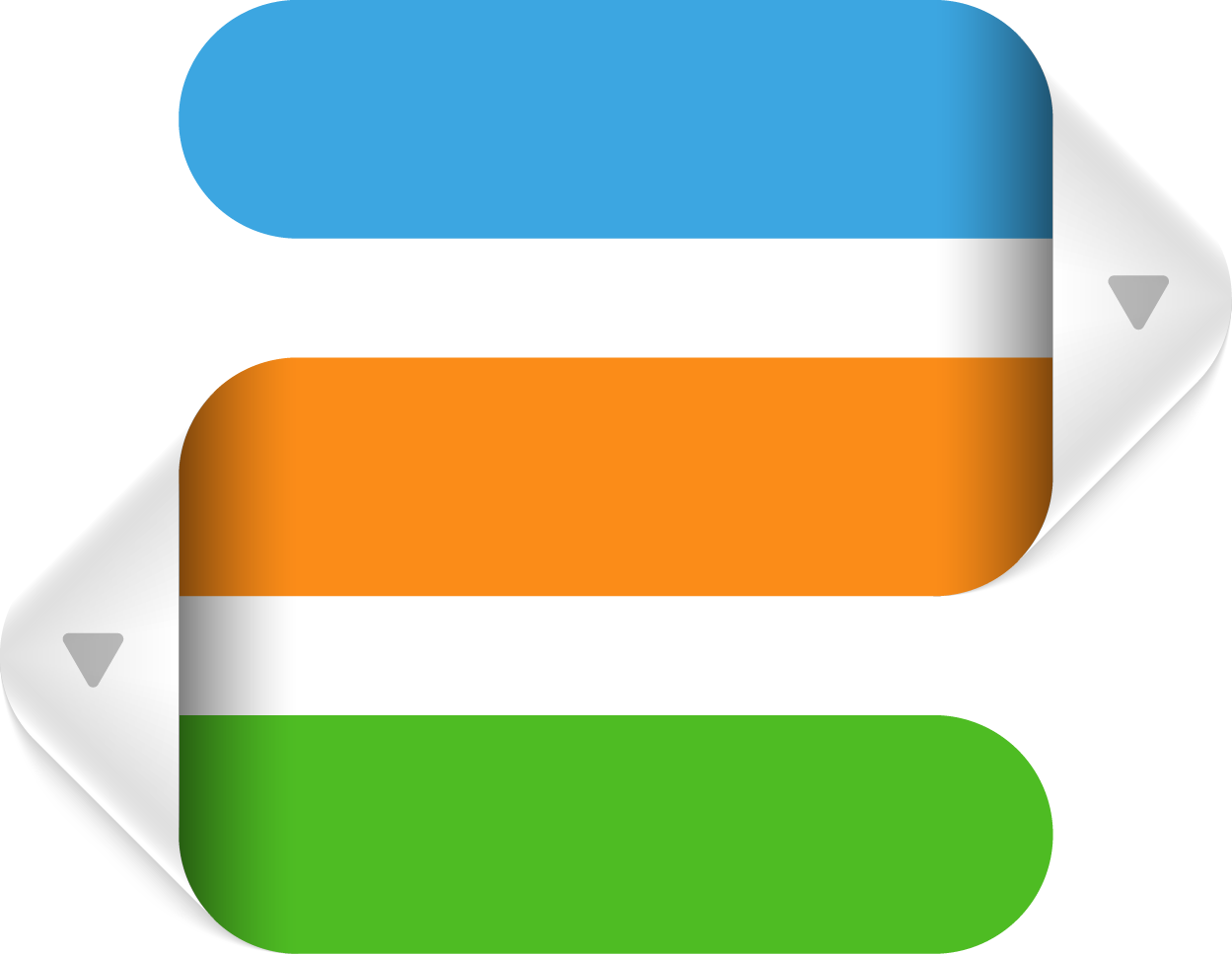 您的标题写在这里
您的内容打在这里
您的内容打在这里
文本
您的内容打在这里
您的内容打在这里
文本
您的内容打在这里
您的内容打在这里
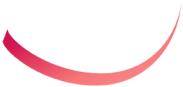 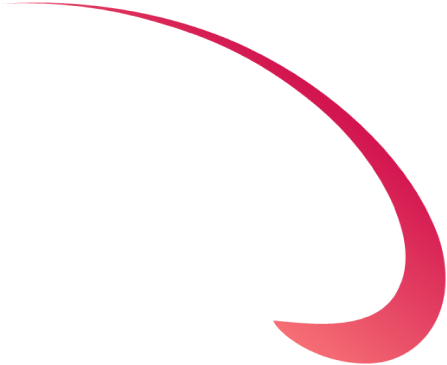 添加标题
点击添加文本    
点击添加文本
添加标题
点击添加文本    
点击添加文本
添加标题
点击添加文本    
点击添加文本
添加标题
点击添加文本    
点击添加文本
点击添加文本    
点击添加文本
点击添加文本    
点击添加文本
点击添加文本    
点击添加文本
点击添加文本    
点击添加文本
点击添加标题
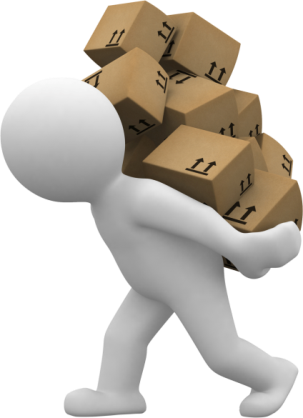 点击添加标题
点击添加文本    
点击添加文本
点击添加文本    
点击添加文本
点击添加标题
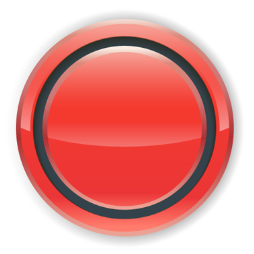 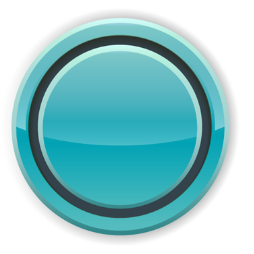 单击添加文本单击添加文本
单击添加文本单击添加文本
添加标题
单击添加文本单击添加文本
单击添加文本单击添加文本
添加标题
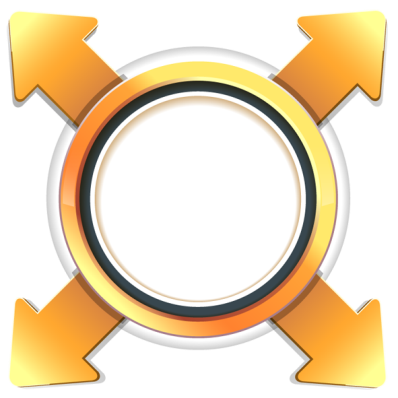 标题
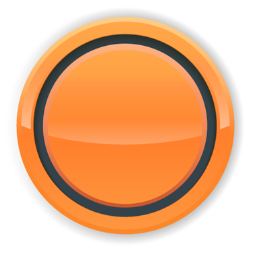 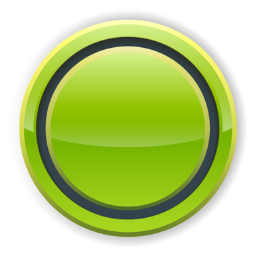 添加标题
单击添加文本单击添加文本
单击添加文本单击添加文本
单击添加文本单击添加文本
单击添加文本单击添加文本
添加标题
点击添加标题
点击添加文本
1
点击添加文本
添加标题
点击添加标题
点击添加标题
3
2
点击添加文本
点击添加文本
点击添加文本
点击添加文本
03
第三部分
单击此处添加文字
单击此处添加文字单击此处添加文字单击此处添加文字
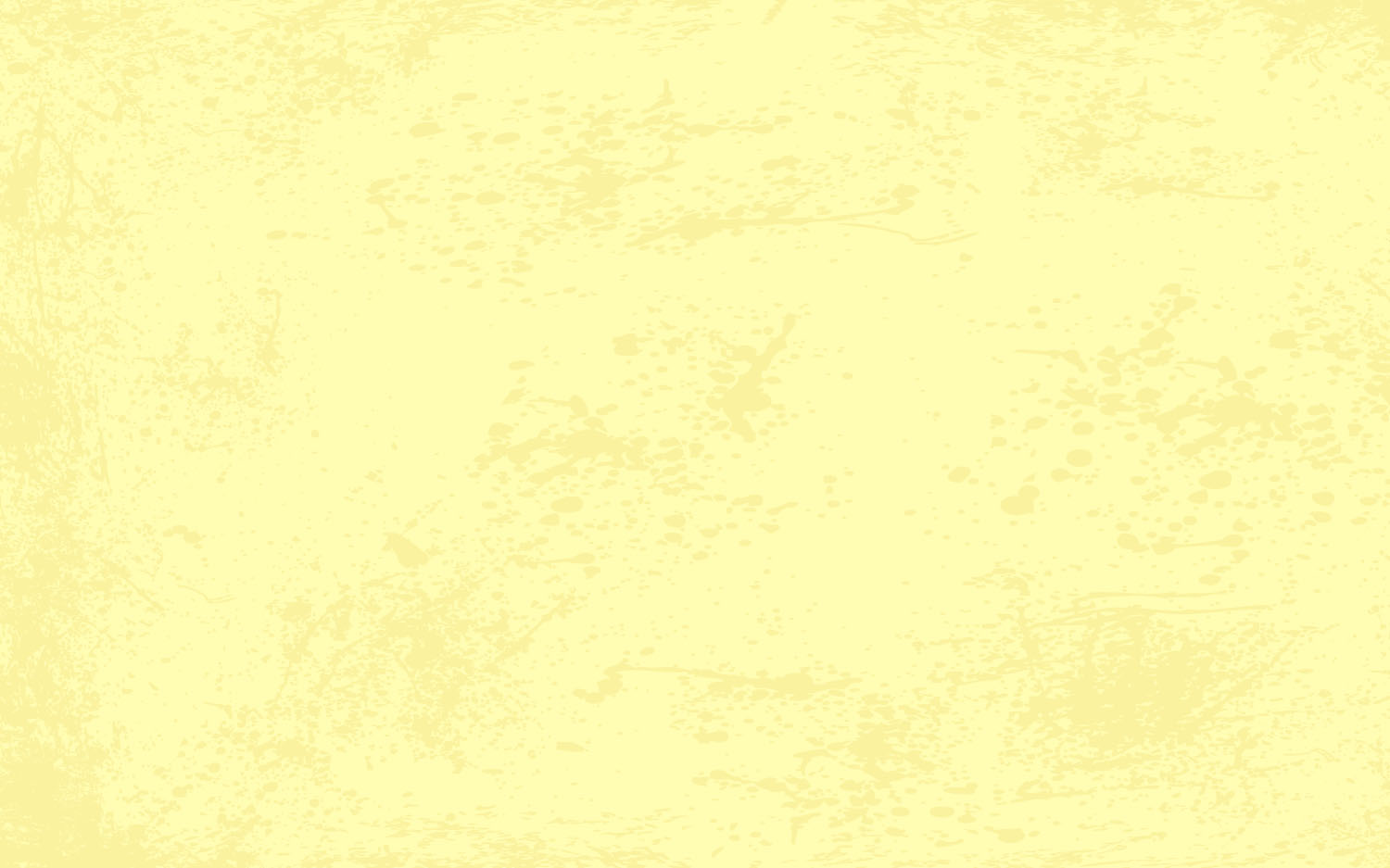 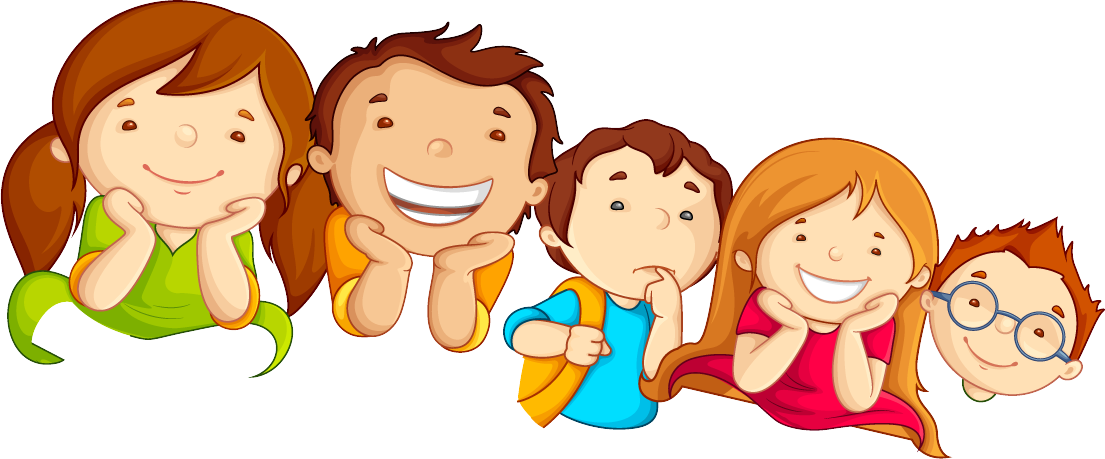 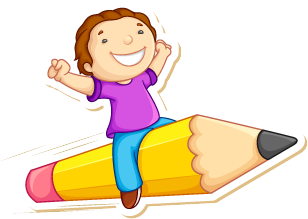 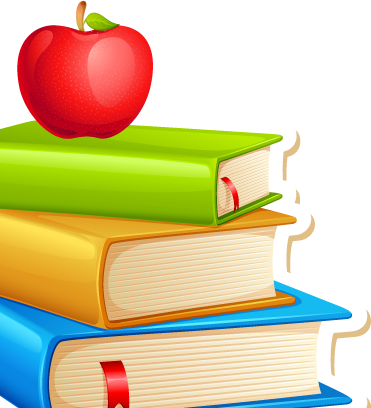 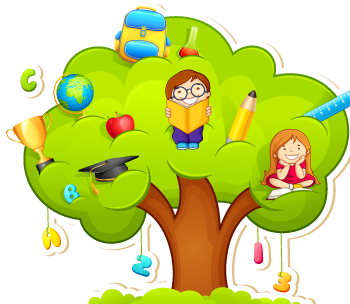 分标题一
分标题二
分标题三
分标题四
点击添加文本
点击添加文本
点击添加文本
点击添加文本
点击添加文本
点击添加文本
点击添加文本
点击添加文本
点击添加文本
点击添加文本
点击添加文本
点击添加文本
点击添加文本
点击添加文本
点击添加文本
点击添加文本
此处添加内容
此处添加内容
点击添加内容文字点击添加内容文字
点击添加内容文字点击添加内容文字
点击添加内容文字点击添加内容文字
此处添加内容
点击添加内容文字点击添加内容文字
此处添加内容
此处添加内容
点击添加内容文字点击添加内容文字
点击添加内容文字点击添加内容文字
此处添加内容
点击添加文本点击添加文本
点击添加文本点击添加文本
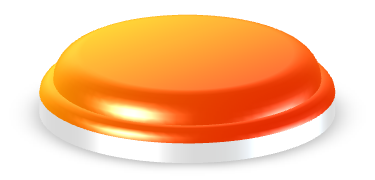 点击添加文本点击添加文本
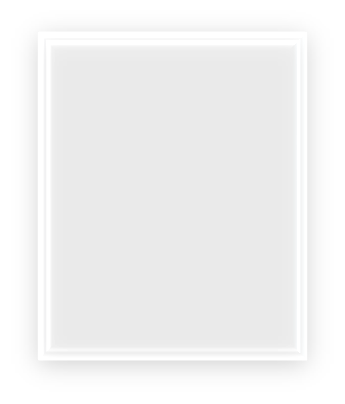 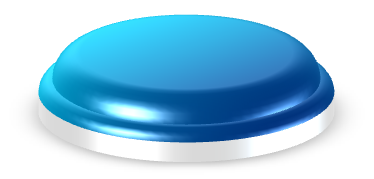 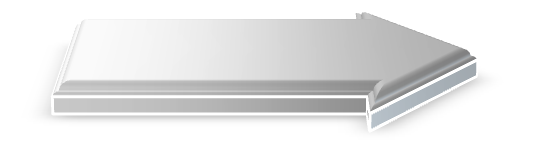 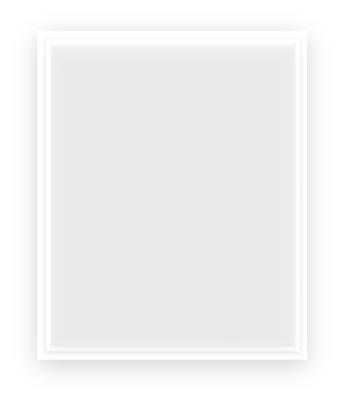 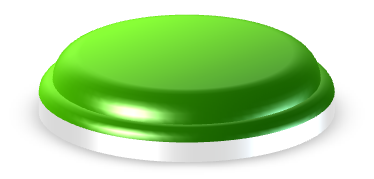 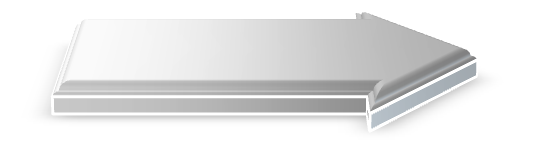 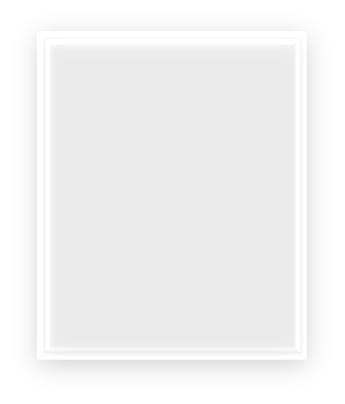 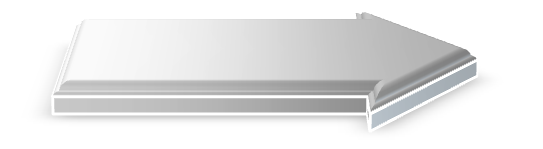 点击添加文本点击添加文本
点击添加文本点击添加文本
点击添加文本点击添加文本
点击添加文本点击添加文本
点击添加文本点击添加文本
点击添加文本点击添加文本
添加文字标题
此处添加文字此处添加文字说明此处添加文字此处添加文字说明
此处添加文字此处添加文字说明此处添加文字此处添加文字说明
1,000
800
600
400
200
820
620
500
0
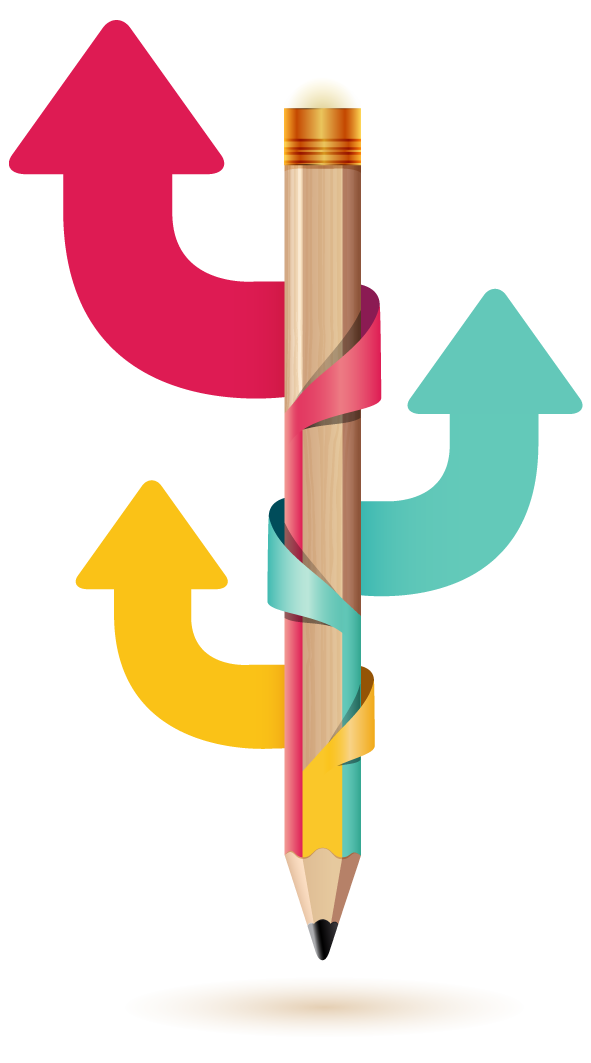 添加标题
B
单击添加文本单击添加文本
单击添加文本单击添加文本
C
A
添加标题
添加标题
单击添加文本单击添加文本
单击添加文本单击添加文本
单击添加文本单击添加文本
单击添加文本单击添加文本
04
第四部分
单击此处添加文字
单击此处添加文字单击此处添加文字单击此处添加文字
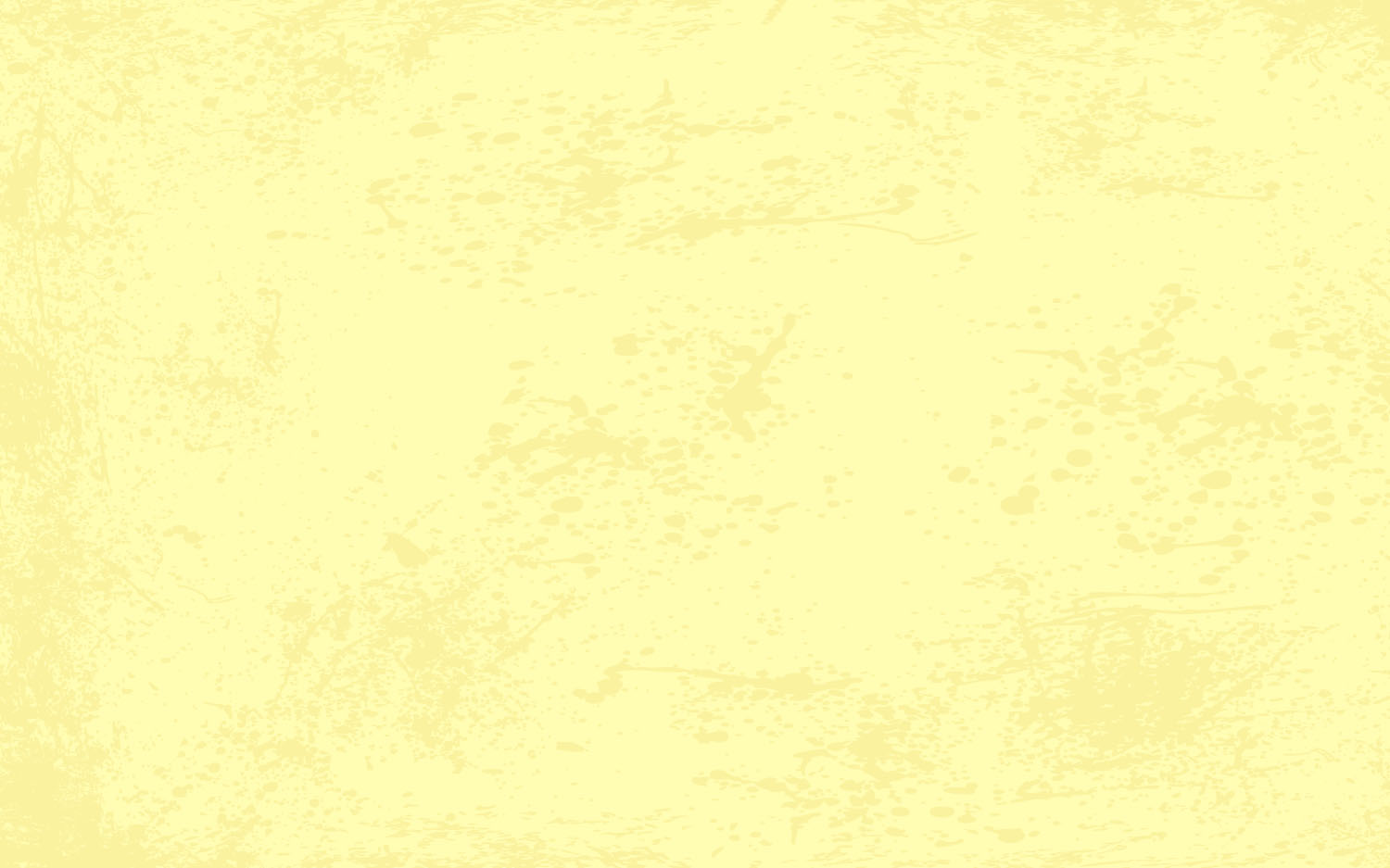 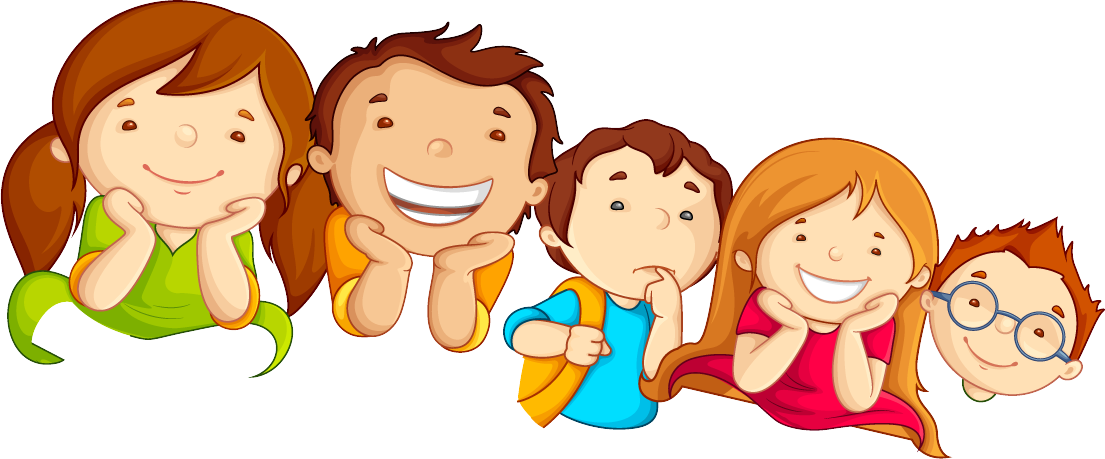 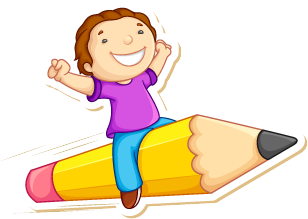 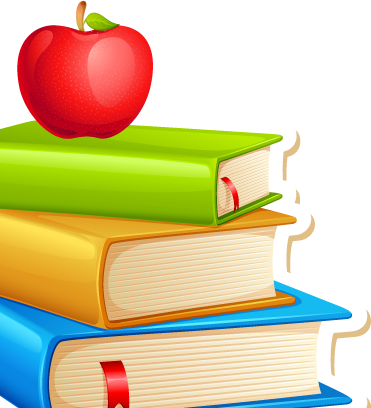 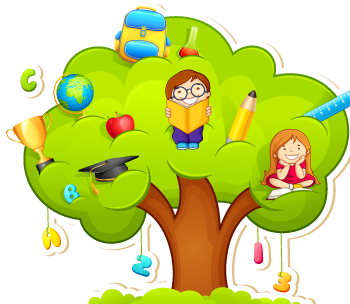 W
O
S
T
点击添加文本    
点击添加文本
点击添加文本    
点击添加文本
点击添加文本    
点击添加文本
点击添加文本    
点击添加文本
点击添加文本    
点击添加文本
点击添加文本    
点击添加文本
点击添加文本    
点击添加文本
点击添加文本    
点击添加文本
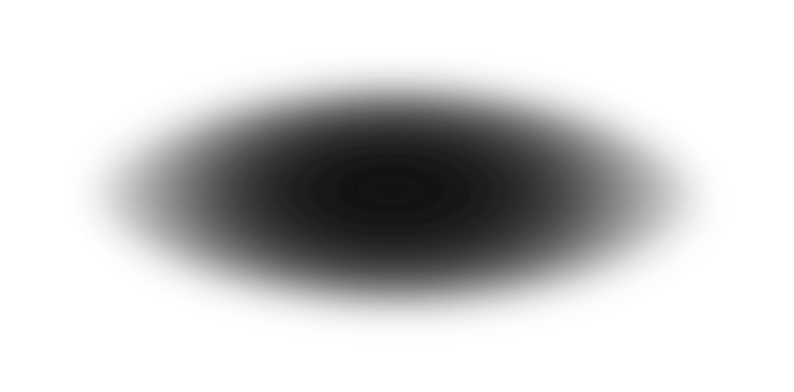 点击添加文本
点击添加文本
点击添加文本
点击添加文本
点击添加文本    
点击添加文本
点击添加文本
点击添加文本    
点击添加文本
点击添加文本
点击添加文本    
点击添加文本
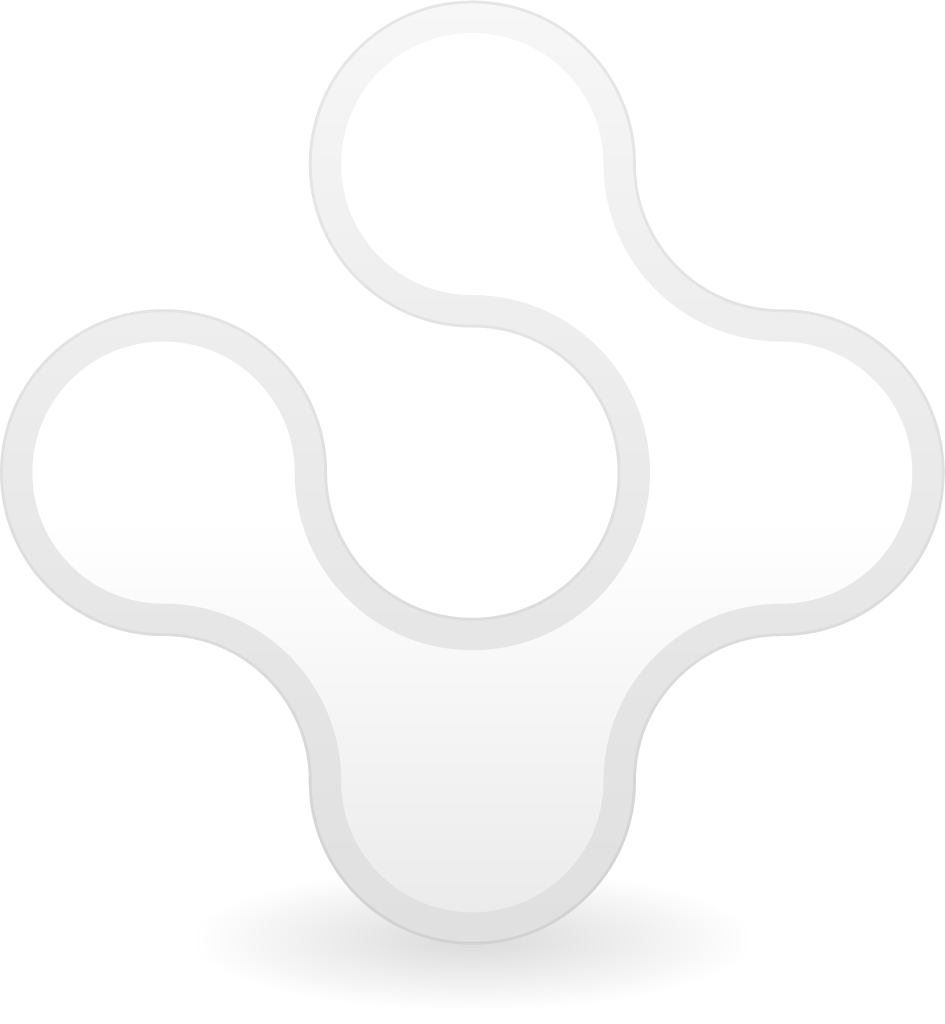 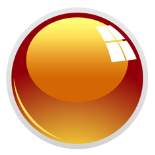 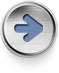 文字内容
点击输入文本信息
您的内容打在这里或者通过复制您的文本后在此框中选择粘贴您的内容打在这里或者通过复制您的文本后在此框中
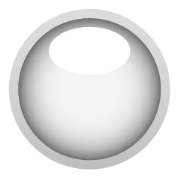 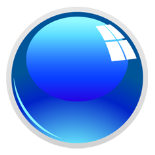 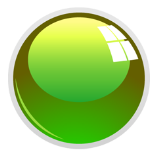 文字内容
文字内容
文字内容
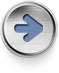 点击输入文本信息
您的内容打在这里或者通过复制您的文本后在此框中选择粘贴您的内容打在这里或者通过复制您的文本后在此框中
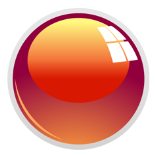 文字内容
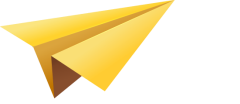 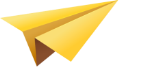 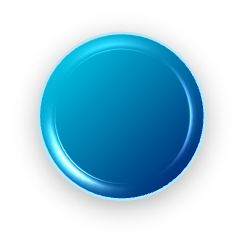 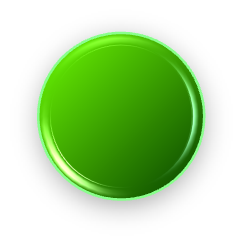 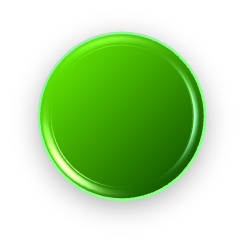 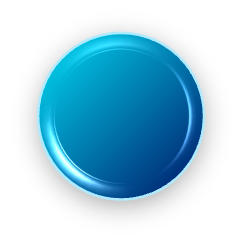 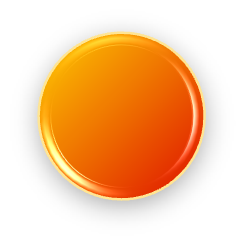 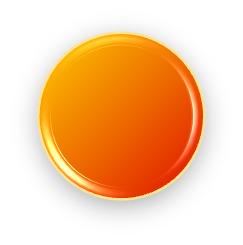 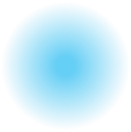 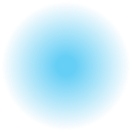 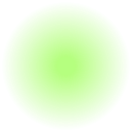 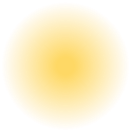 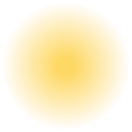 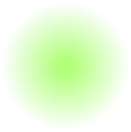 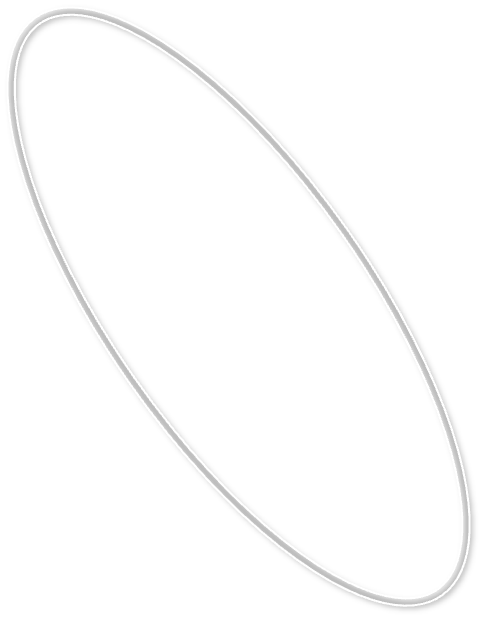 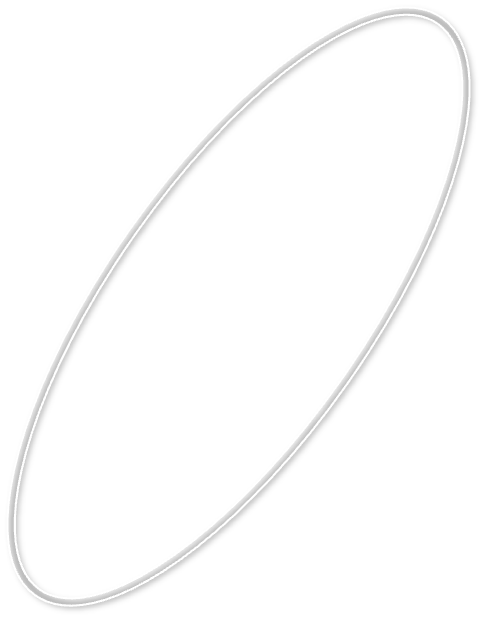 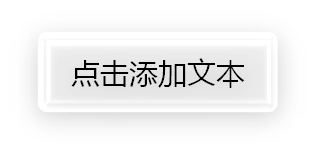 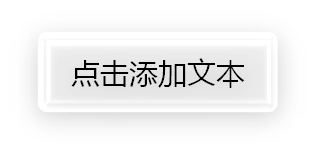 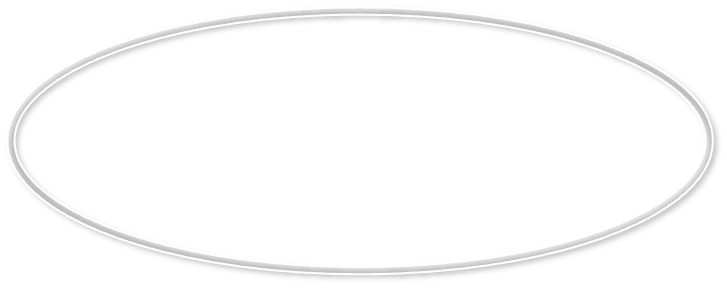 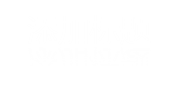 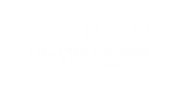 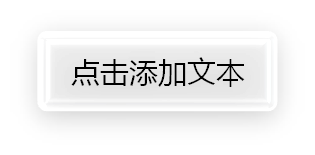 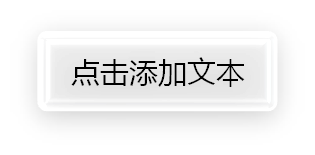 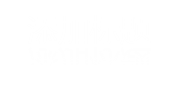 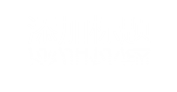 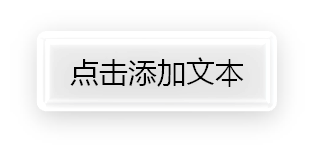 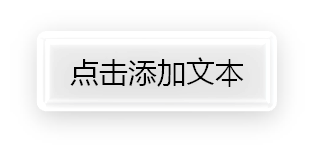 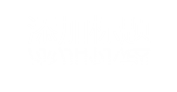 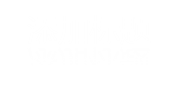 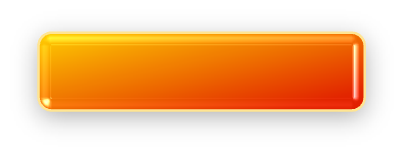 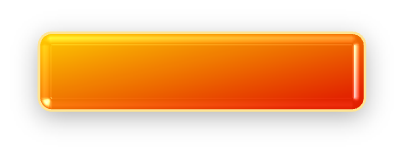 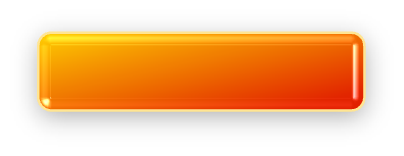 点击添加内容
点击添加内容
点击添加内容
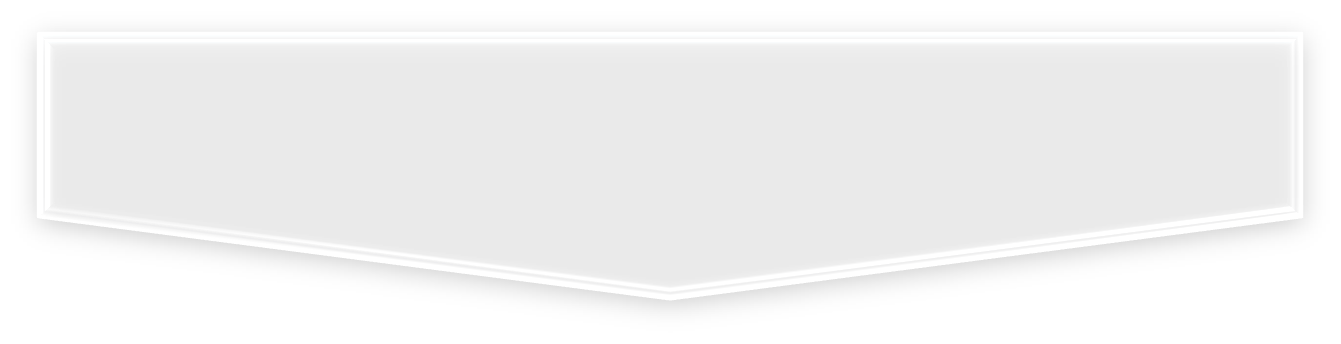 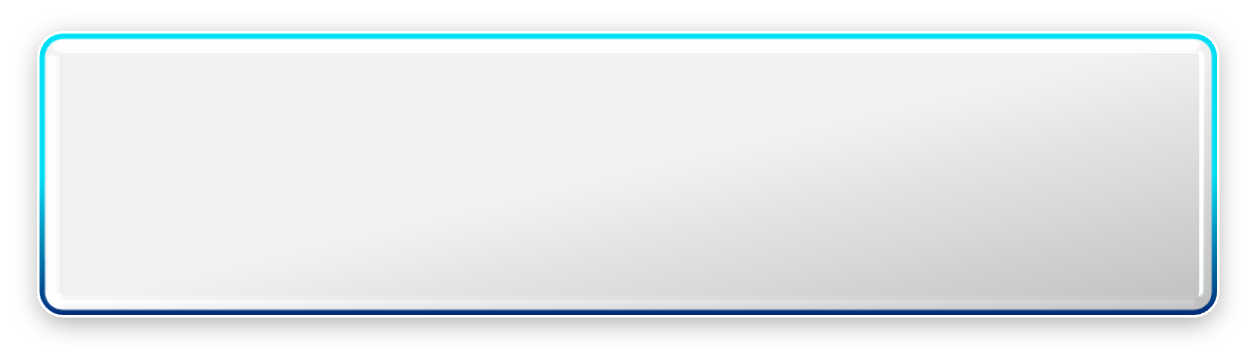 请输入相关内容请输入相关内容请输入相关内容相关内容请输入相关内容相关内容请输入相关内容请输入相关内容请输入相关内容请输入相关内容相关内容请输入相关内容相关内容请输入相关
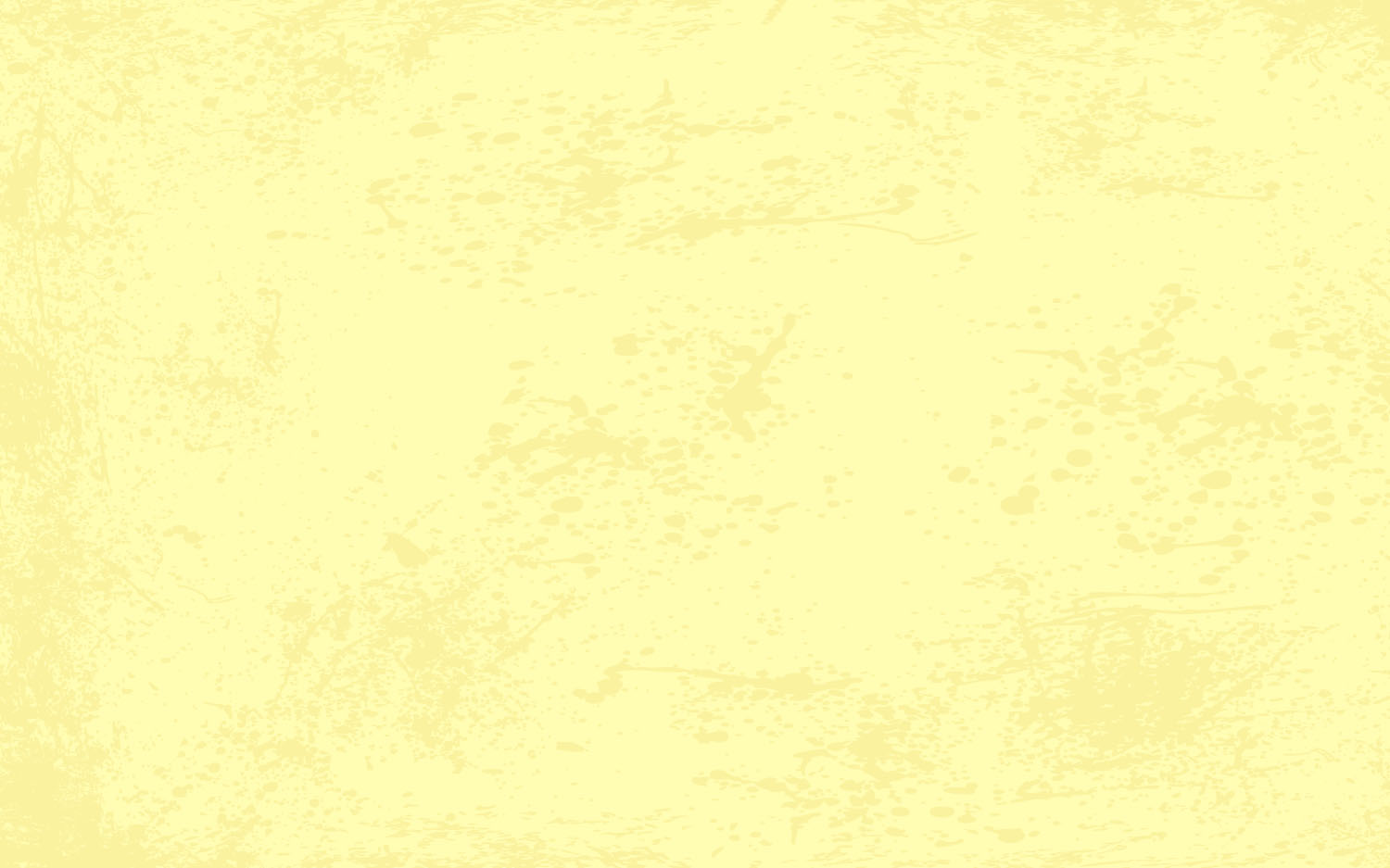 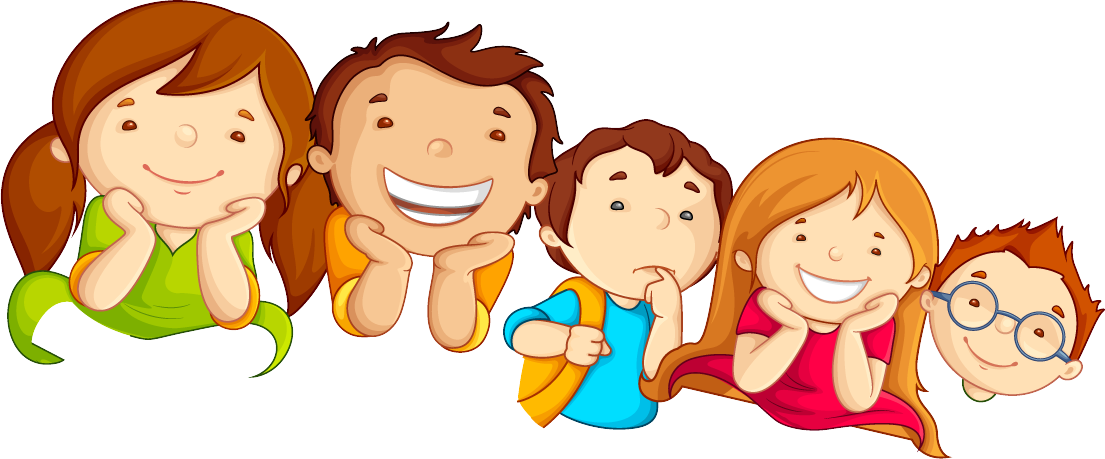 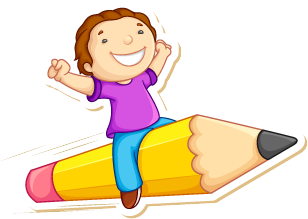 感谢观看 THANKS
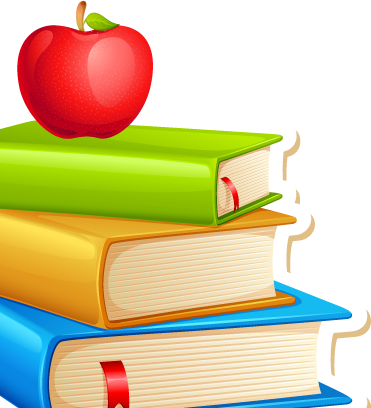 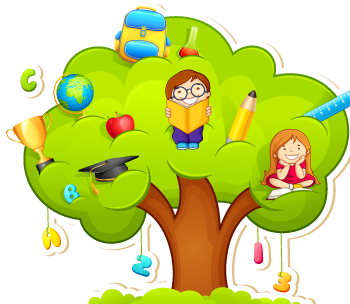